Pokračujeme o výukových cílech
HH PS CŽV_ 20
Výukový cíl
Výukový cíl = to, co si mají z výuky žáci „odnést“ (nikoli to, co chce učitel „odučit“).
Představa o plánovaných kvalitativních i kvantitativních změnách v učení a rozvoji jednotlivých žáků, kterých má být dosaženo ve stanoveném čase v procesu výuky (Kalhous, Obst, 2002). 
Usměrňuje výuku a zvyšuje motivaci žáků k učení (Skalková, 1999).
CÍL má být formulován „v jazyce žákova výkonu“ – „co má žák umět udělat“.
Měl by vymezovat, které vědomosti musí žáci získat, které dovednosti a schopnosti se budou současně rozvíjet a v jakém smyslu se bude formovat žákova osobnost.
Proč se žáci vlastně chtějí učit (Geoffrey Petty, 2002)
Věci, které se učím, se mi hodí (využití učiva v praktickém každodenním životě, smysl – lépe se učí).
Kvalifikace, kterou studiem získám, se mi hodí – viz výše; žákovi plynou z učiva nějaké výhody, tzn. osvojení určitých znalostí a dovedností, které vedou k získání kvalifikace, jeho motivace k učení roste. 
Při učení jsou obvykle dobré výsledky, úspěch zvyšuje sebevědomí, motivovanost žáka. 
Když se budu dobře učit, vyvolá to příznivý ohlas mého učitele nebo mých spolužáků.
(aKdyž se nebudu učit, bude to mít nepříjemné  dosti bezprostřední) důsledky –negativní hodnocení, tresty, učí se, protože „musí“. 
Věci, které se učím, jsou zajímavé a vzbuzují moji zvídavost 
Zjišťuji, že vyučování je zábavné - přizpůsobit výuku žákům, ozvláštnit.
 
Žák si nevěří, očekává, že nedosáhne uspokojivých výsledků;
je přesvědčen, že není schopen si osvojit některý předmět.
že probírané učivo nebude v běžném životě potřebovat, že není důležité.
 je vysoce emočně labilní či trpí nízkou frustrační tolerancí.
Má neodpovídající aspirační úroveň žáka (vysoká × nízká).
Požadavky na formulaci výukového cíle
přiměřený (věku a možnostem žáků),
kontrolovatelný (vyjádřený jako pozorovatelná činnost žáka, užití tzv. aktivních sloves – viz Bloomova taxonomie cílů aj.),
konzistentní (prostupný – nižší cíle směřují k dosažení vyšších a naopak),
jednoznačný – formulace  cíle by neměla připouštět různé interpretace.
Formulace cíle
Žák vyjmenuje tři stěžejní díla Karla Čapka.
Představit žákům výčet nepravidelných sloves.  
Žák  samostatně analyzuje rétorické figury v básni Máj. 
Žák vysvětlí příčiny, které vedly k zahájení první světové války. 
Žák si zapamatuje co nejvíce slovíček z učebnice. 
Žák umí hovořit o tématu „moje rodina“ v německém jazyce.
Struktura cílů v doménách
Kognitivní – intelektuální: znalosti, vědomosti.
Psychomotorická: dovednosti – schopnosti + smyslové učení.
Afektivní – výchovná: projevy emocionálního chování- city, postoje, preference, potřeby, zájmy, hodnoty, osobnostní rozvoj.
Sociální: komunikace, spolupráce.
Náročnost výukových cílů
Bloomova taxonomie – kognitivní náročnost
(zapamatování – pochopení – aplikace – analýza – hodnocení - tvořivost).
H. Dave – psychomotorická doména (dovednosti)
(nápodoba – cvičení – zpřesňování – koordinace – automatizace).
Kratwohl a kol. – afektivní doména (vnímání – reakce – ocenění – organizování – zvnitřnění).
Bloomova taxonomie
Zapamatování
Kategorizace (definovat, identifikovat, vytvořit seznam, vyjmenovat, opakovat, vzpomenout si, rozpoznat, zapsat, spojit, zopakovat, podtrhnout, zvýraznit) 
Porozumění 
překlad z jednoho jazyka do druhého, převod z jedné formy komunikace do druhé, jednoduchá interpretace, extrapolace (vybrat, uvést příklad, předvést, popsat, určit, rozlišovat, vysvětlit, vyjádřit, říci vlastními slovy, vybrat, přeformulovat, sdělit, přeložit, simulovat, vypočítat, zkontrolovat, změřit)
Hodnocení 
posouzení materiálů, podkladů, metod a technik z hlediska účelu podle kritérií, která jsou dána nebo která si žák sám navrhne (kritizovat, obhájit, ocenit, posoudit, podpořit názory, oponovat, prověřit srovnat s normou, vybrat, uvést klady a zápory, zdůvodnit, zhodnotit) 
Analýza
rozbor komplexní informace (systému, procesu) na prvky a části, stanovení hierarchie prvku, princip jejich organizace, vztahů a interakce mezi prvky (analyzovat, provést rozbor, najít vztah, porovnat, shrnout, dát do souvislostí, seřadit do logických posloupností, identifikovat příčiny a následky, kategorizovat, diskutovat, klasifikovat, kombinovat, odhadnout, odvodit, zpochybnit, vyřešit, diagnostikovat)
Aplikace 
použití abstrakcí a zobecnění (teorie, zákony, principy, pravidla, metody, techniky, postupy, obecné myšlenky v konkrétních situacích) (aplikovat, demonstrovat, interpretovat údaje, načrtnout, zobecnit, uvést vztah mezi, plánovat, použít, prokázat, registrovat, řešit, vyzkoušet, rozlišit, připravit, zaznamenat)

Tvorba (+syntéza)
složení prvků a jejich částí do předtím neexistujícího celku (upravit, organizovat, formulovat, reorganizovat, složit, navrhnout, spravovat, řídit, vytvořit systém, zrekonstruovat, předpovědět, navrhnout)
Taxonomie výukových cílů
Afektivní oblast - zájmy, pozornost, estetické cítění, morální a jiné postoje, pocity, názory a hodnoty. Například: naslouchej, oceň důležitost, vnímej estetickou hodnotu, vnímej morální dilema, získej o něčem povědomí, a podobně. 

Psychomotorická sféra - psychomotorické dovednosti se týkají smyslového vnímání, pohybů a vzájemné koordinace vjemů s pohyby atd. Slovesa jako: kresli, házej, plachti, svářej, …
Příklady zadání ke splnění cílů
Zapamatování
Bez použití poznámek a jiných informačních zdrojů napište, co jste si zapamatovali k těmto pojmům: J. J. Rousseau, J. G. Herder, hnutí Sturm und Drang, žánr balada, preromantická lidová tvorba a báseň Růžička od Goetheho. 
Porozumění 
Přečtěte si báseň Růžička od Goetheho a interpretujte ji, o čem báseň vypovídá, co má sdělit.  Aplikace 
Podívejte se na nejznámější obraz romantického hrdiny od C. D. Friedricha a vzpomeňte si na to, co už o romantismu víte, a na základě toho charakterizujte romantického hrdinu.
Analýza a syntéza 
Porovnejte originál básně Růžička od Goetheho v němčině s překladem v češtině co do zvukové podoby básně a identifikujte, jak se překlad liší od originálu. 
Hodnocení 
Jakým způsobem může šestnáctiletého člověka poškodit pornografie (v souvislosti s textem Markýze de Sade)?
Tvorba 
Napište, jak byste postupovali, kdybyste byli autoři děsivého námětu filmu?
Zařaďte následující cíle do kategorií: kognitivní, afektivní, psychomotorické výukové cíle
A. Žáci dokážou vyjmenovat státy, se kterými sousedí ČR. ......................................................
B. Žáci budou interpretovat obsah básně od Jana Nerudy. .................
D. Žáci uplavou stanovenou vzdálenost v bazénu stylem „motýlek“........................................ 
E. Žáci umí vhodně projevit úctu ke starším osobám. ................................................... 
F. Žáci vyrobí lodičku z papíru lodičku. …................................................ 
G. Žáci se vhodně chovají při návštěvě muzea. …...............................................
Shrnutí aneb co jsme si uvědomili?
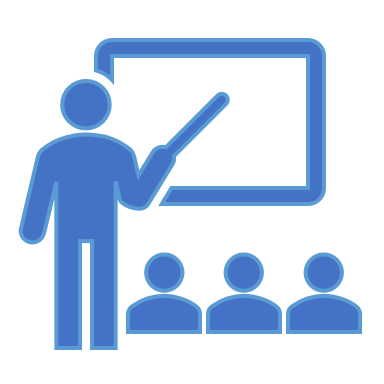 Učitel porozumí do hloubky učivu, cílům, strukturám učiva a vztahům v něm.
Učitel transformuje učivo tak, aby se stalo srozumitelným i pro žáky.
Didaktické zpracování učebního obsahu učitelem
co učitel považuje za zásadní, co zdůrazňuje, 
které pojmy vysvětluje, na které navazuje, co opakuje, 
zda a jak vede žáky k samostatnosti a myšlení, 
jak odlišuje základní učivo od méně podstatného, 
jak diferencuje náročnost učiva pro skupiny žáků s různou výkonovou úrovní).
Struktura učiva, logičnost, návaznost
učivo je prezentováno v učebnici nebo učitelem strukturovaně, 
přehledně, systémově, 
vyvozuje učitel sám nebo se žáky, souvislosti, důsledky a vztahy.
Typ učební látky
její formativnost, 
náročnost na paměť - vede učivo k rozvoji myšlenkových operací, 
provokuje zvídavost, 
jaké je množství osvojovaných pojmů, 
je možno si je zapamatovat v hodině, bude nutná domácí příprava.
Přehlednost záznamu probíraného učiva
jaký je záznam na tabuli, 
jaký je v sešitech žáků; 
je záznam ve formě tabulky, grafu, nákresu
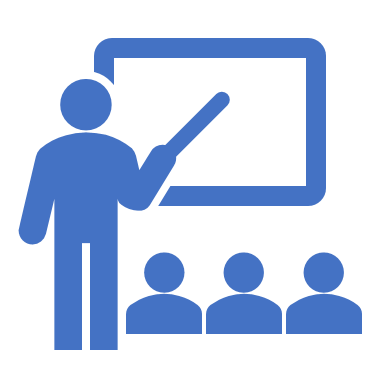 Možnost vzniku mezipředmětových vazeb 
souvisí prezentované učivo s jiným vyučovacím předmětem, 
opírá se učitel o vědomosti žáků získané v jiných předmětech.

Motivační hodnota učiva 
je prezentované učivo zajímavé, atraktivní, 
nezajímavé, čím je zajímavé, co v něm by mohlo být zajímavé a za jakých okolností.
Vyučování jako didaktická transformace aneb cyklus pedagogického uvažování a jednání  (L. S. Shulman, 1987, s. 12–17; cit. podle Janík, 2009, s. 181)
Porozumění – učitel rozumí učivu (cílům, strukturám a vztahům uvnitř předmětu i mimo).
Transformace – učitel transformuje učivo tak, aby se stalo srozumitelným i pro žáky. Zahrnuje několik kroků:
Příprava – kritická analýza a interpretace učiva, strukturování a rozfázování učiva s ohledem na cíle výuky.
Reprezentace – úvahy o užité formě reprezentace učiva (analogie, metafory, příklady, demonstrace, vysvětlení atd.).
Výběr – zpracování reprezentací učiva do forem a metod výuky; výběr  postupů organizování a řízení výuky.
Přizpůsobení učiva žákům – zohlednění učebních obtíží a představ žáků o učivu (prekoncepce, miskoncepce), zohlednění jazyka, kultury a motivace, pohlaví, věku, schopností, zájmu, sebepojetí žáků atp.; úprava a diferenciace s ohledem na jednotlivce.
3. Vlastní vyučování (vyučovací aktivity + zvládání třídního managementu – řízení výuky)
prezentování a vysvětlování učiva, 
kontroly domácích úkolů, 
rozvoj interakce se žáky pomocí otázek, dotazování a poskytování odpovědí, 
řízení diskuzí, 
udělování pochval a trestů,
organizování skupinové práce, 
kázeňská opatření, 
využívání humoru, experimentování atp.

4. Hodnocení 
průběžné zjišťování žákova porozumění 
ověřování žákova porozumění na konci vyučovací hodiny. 
Hodnocení jeho učitele jednání v hodině a jak pracoval s učivem.
5. Reflexe –ohlédnutí za vyučováním a učením, založené na kritické analýze učitelova jednání a chování třídy. Umožňuje učiteli poučení ze získaných zkušeností.
6. Nové porozumění – získávání nového porozumění cílům při práci s určitým učivem, rozumí strukturám učiva, žákům i sobě samému. Experimentální učení sebe sama a „aha-zážitky“ vytváří nové porozumění, s nímž vstupuje do dalšího vyučování.
Kvalita výuky: kvalita vyučování a učení
Kvalita výuky je závazkem každého učitele – profesionála. 
Nelze ji zcela popsat výčtem charakteristik „aby byla výuka kvalitní, má být jasná, strukturovaná, aktivizující apod“, je třeba specifikovat, čeho se mají týkat.
Výzkumy (viz Janík et al., 2013 – kap. 1 a 4) poukazují na čtyři komponenty/charakteristiky zakládající kvalitu výuky:
Organizace a řízení třídy: využití času, přiměřené tempo, strukturovanost,
Zprostředkování cílů a obsahů: jasnost, strukturovanost, soudržnost,
Učební úlohy: kognitivní aktivizace,
Podpůrné učební klima: konstruktivní práce s chybou, adaptivita výukových postupů.
Od začátku studia k závěrečným zkouškám
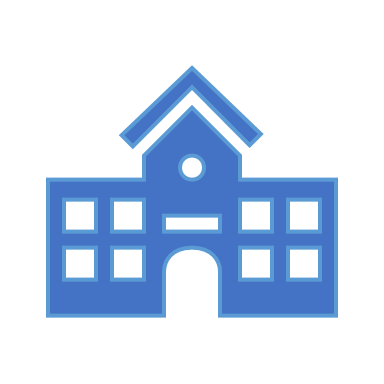 Základní škola/střední škola ve vzdělávacím systému (dle klasifikace ISCED). Funkce školy v současné společnosti. Proměna školy v souvislosti s proměnou kurikula a společnosti.
Cíle základního / středního vzdělávání v rámcových vzdělávacích programech a jejich aplikace ve školních vzdělávacích programech. Taxonomie výukových cílů. Využití výukových cílů k řízení výuky
Plánování výuky (ŠVP jako východisko pro projektování výuky), časový tematický plán a příprava na výukovou jednotku. Výukové cíle, vzdělávací obsah, jeho koncipování, didaktická analýza učiva, tvorba učebních úloh.
Hodně zdaru ve studiu
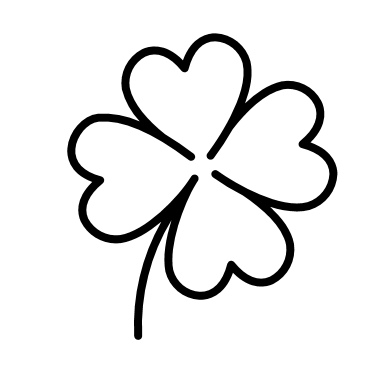 Společně to zvládneme.